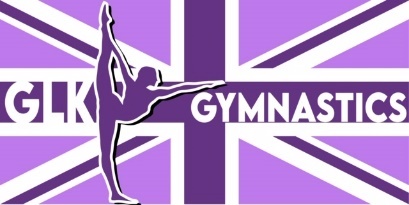 Can Do
Can Do Well
Jupiter
Secured
Bridge Kickout From Platform
Headstand Straight Legs For 3 Seconds
Floor
Cartwheel Leading To Cartwheel
Kick To Handstand Kick Down To Stretch
Backward Roll To Straddle
Bar
Circle Down With Straight Legs
Beam
Straddle Lever (Toes Above Hips)
Run, Jump Full Turn On Trampette
Squat On With Arm Swing Immediate Stretch Jump Off
Vault
Squat On With Arm Swing Immediate Tuck Jump Off
Squat On Catspring Off